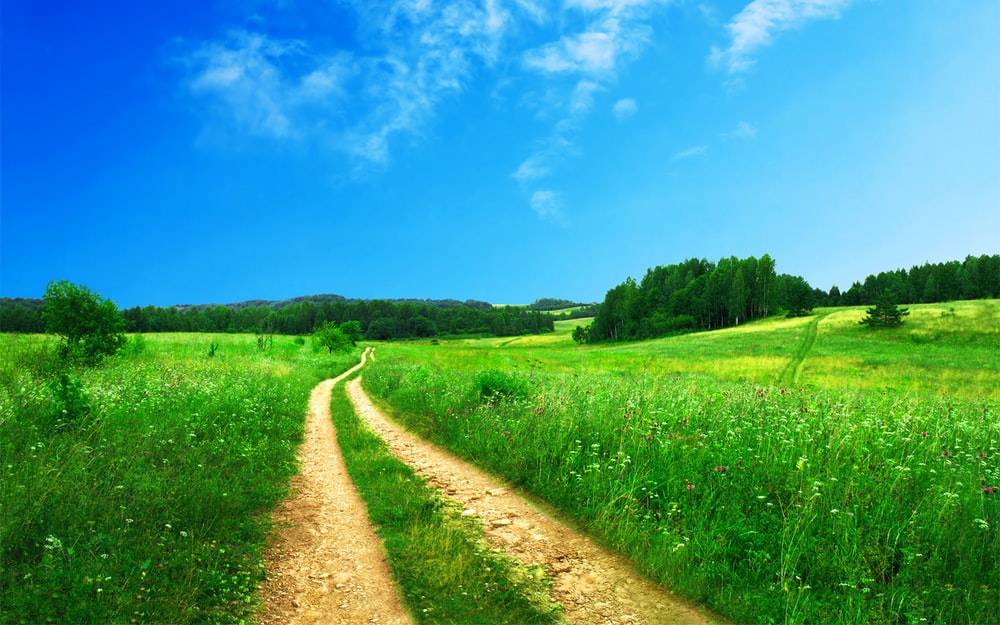 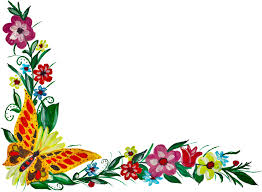 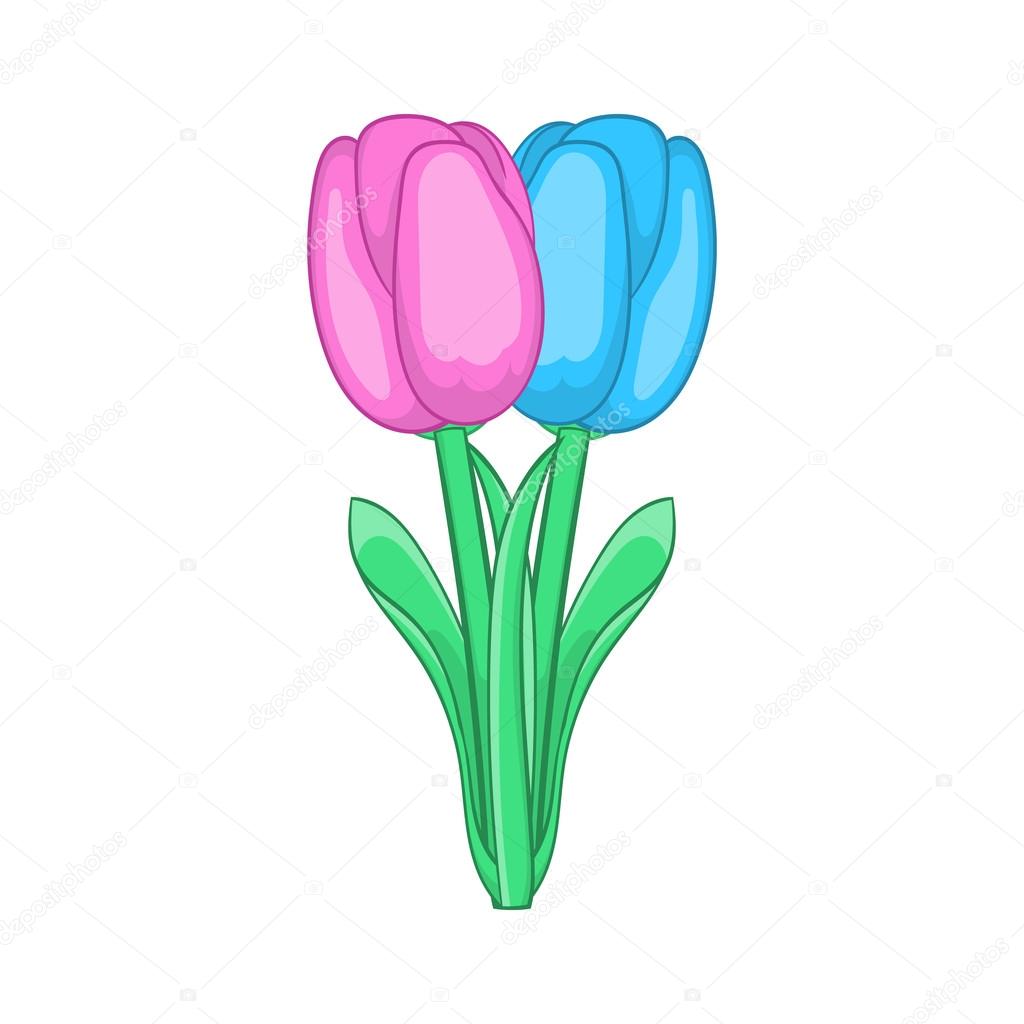 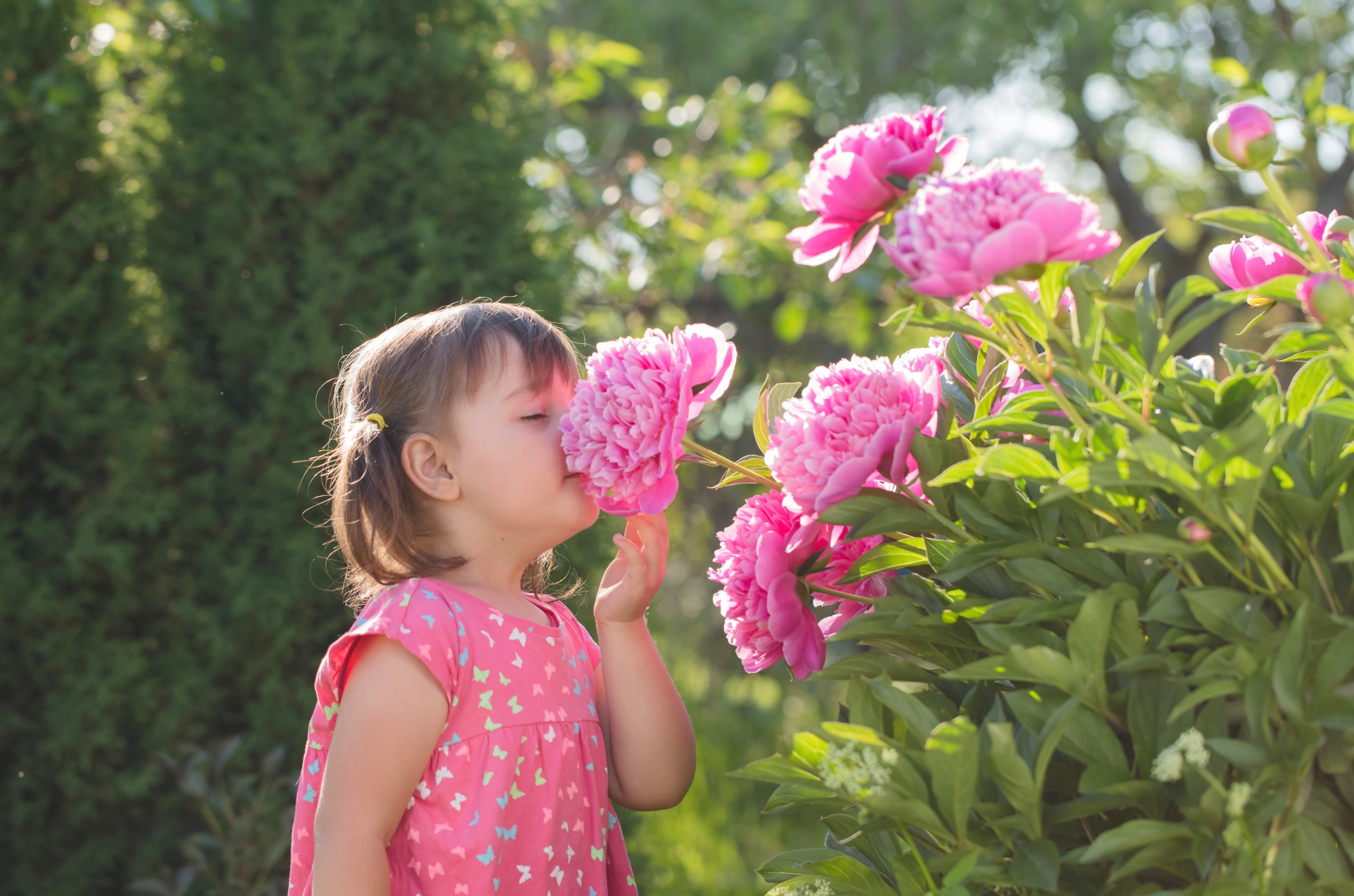 শুভেচ্ছা
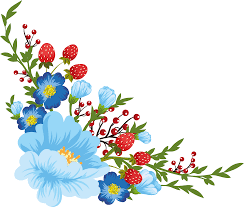 তোমরা  সবাই  কেমন আছ?
শিক্ষক  পরিচিতি
সাধনা রানী সূত্রধর 
প্রধান শিক্ষক 
মাকালকান্দি সরকারি প্রাথমিক বিদ্যালয় 
বানিয়াচং,হবিগঞ্জ।
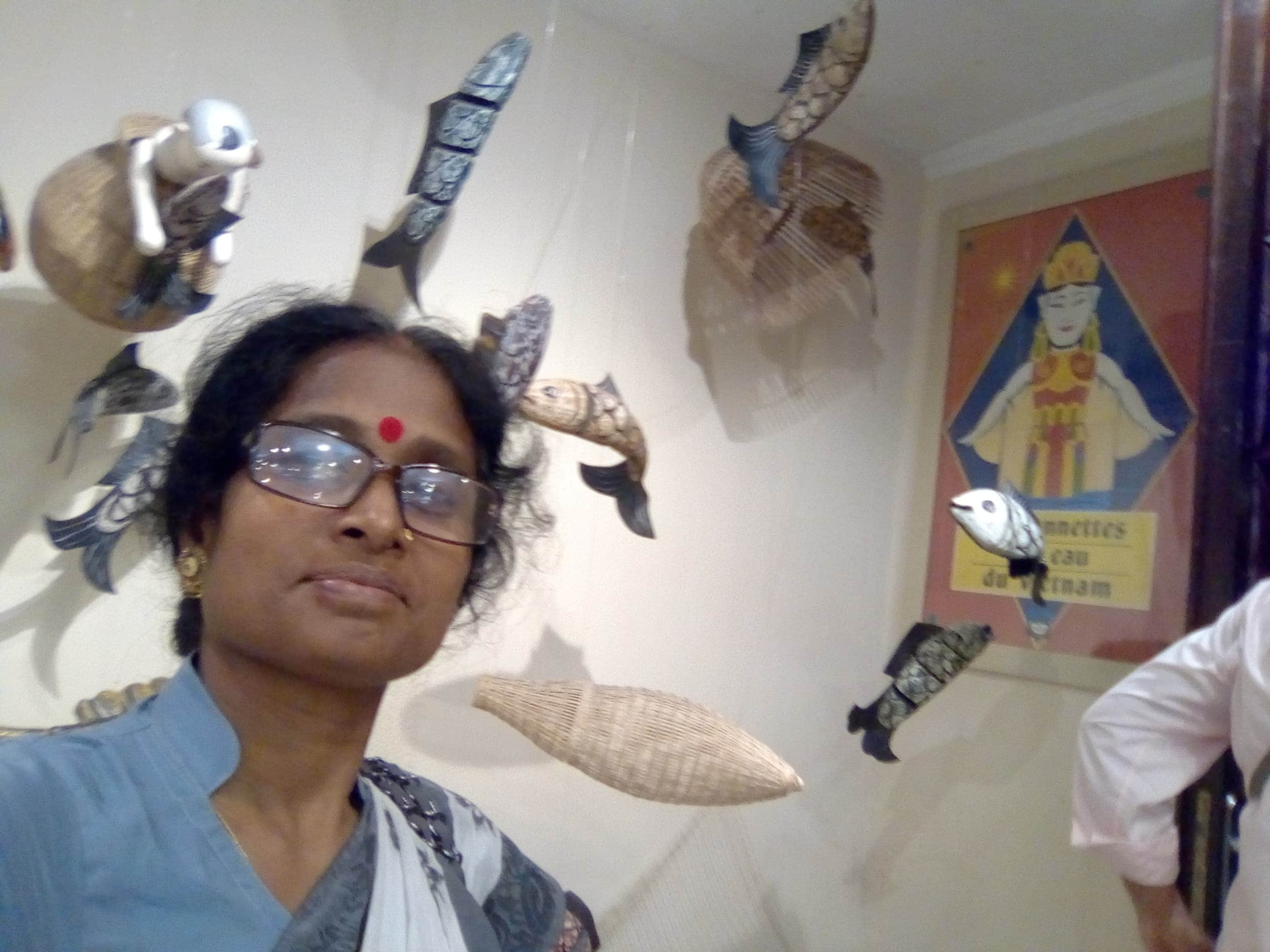 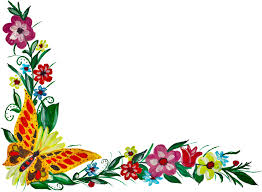 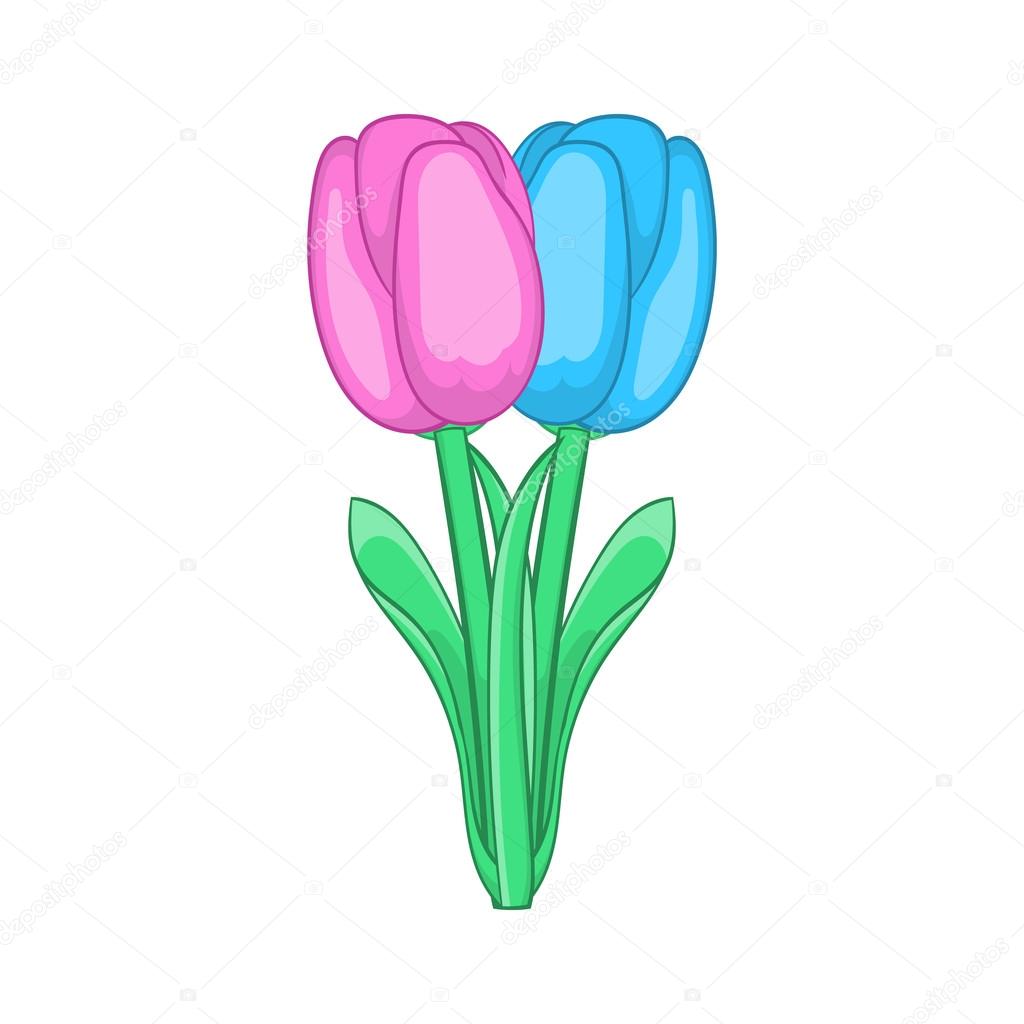 পাঠ পরিচিতি
পাঠের  নামঃ  বাংলাদেশের ক্ষুদ্র নৃগোষ্ঠী 
পাঠ্যাংশঃ মণিপুরী নৃ-গোষ্ঠীর লোকেরা ……………আনন্দ করেন।
 শ্রেণিঃ  চতুর্থ 
বিষয়ঃ  বাংলাদেশ  ও বিশ্বপরিচয়
তারিখঃ    ২২ /০4/২০২১
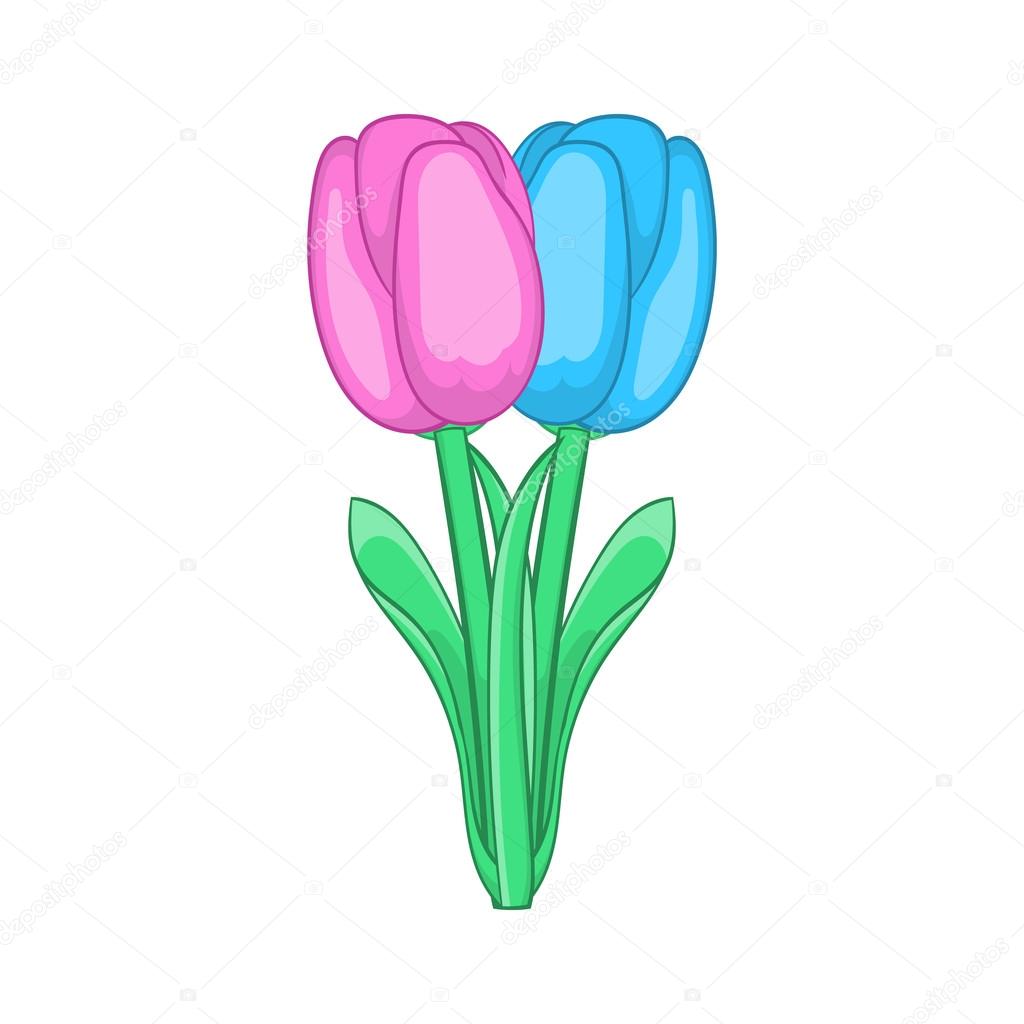 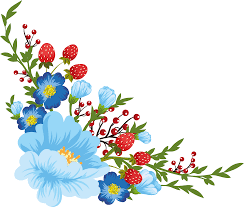 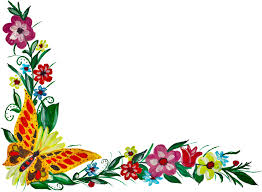 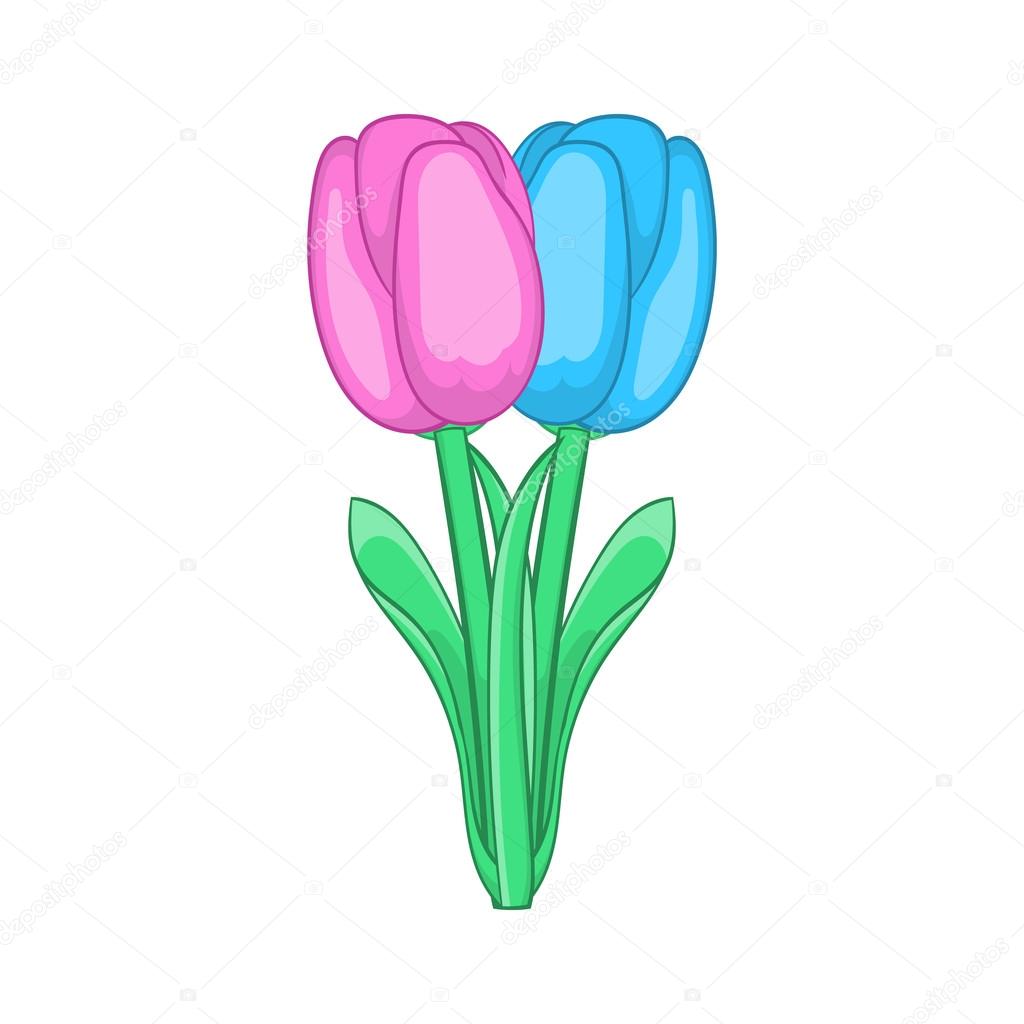 শিখনফল
2.3.১ বাংলাদেশের বিভিন্ন ক্ষুদ্র জাতিসত্তার নাম জানবে ।
2.3.২ চাকমা , মারমা, সাঁওতাল ও মণিপুরীদের সংস্কৃতি ( পোশাক, খাদ্য ও উৎসব ইত্যাদি বর্ণনা করতে পারবে ।
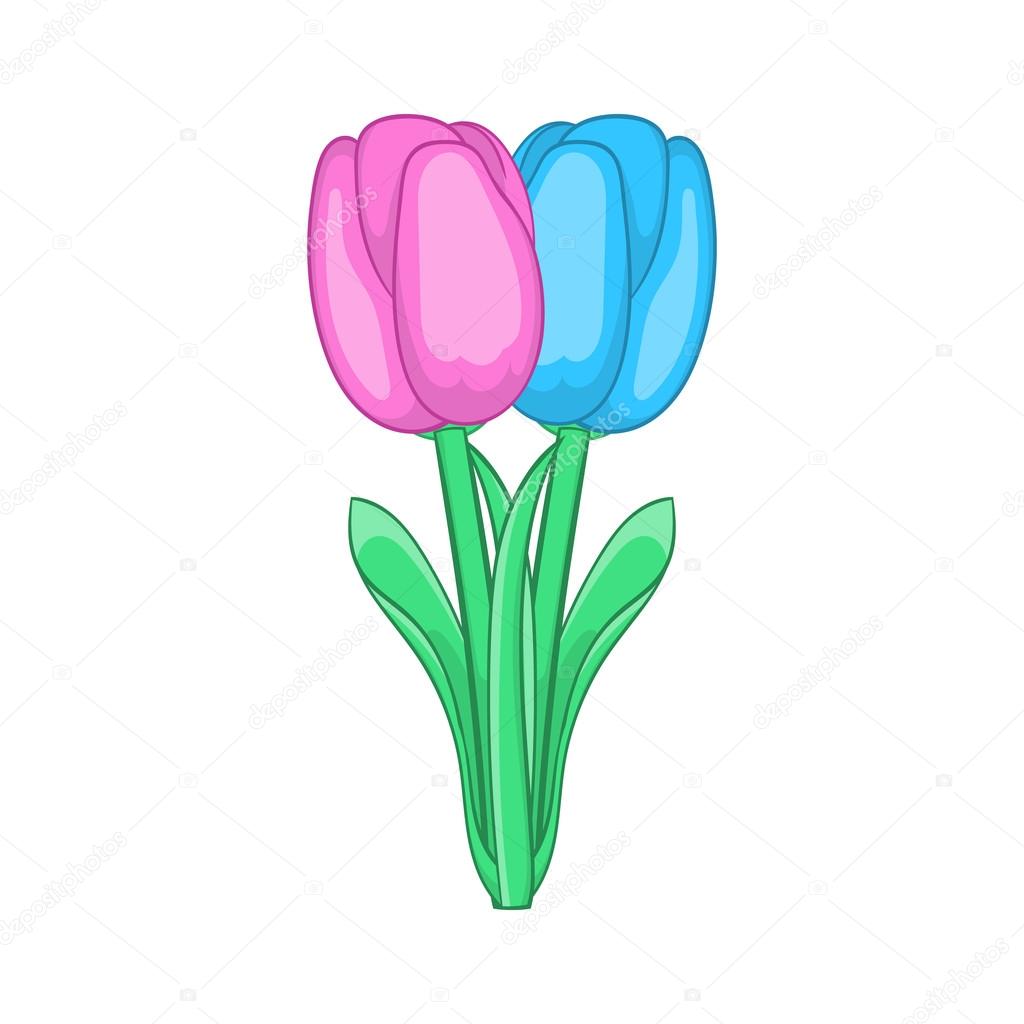 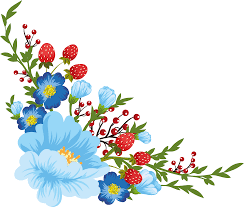 নিরাপদ  পরিবেশ  সৃষ্টি
আজ আমরা একটি গল্প শুনব । কি সবাই রাজী তো?
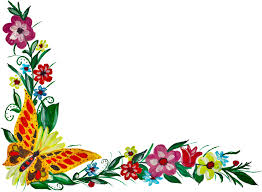 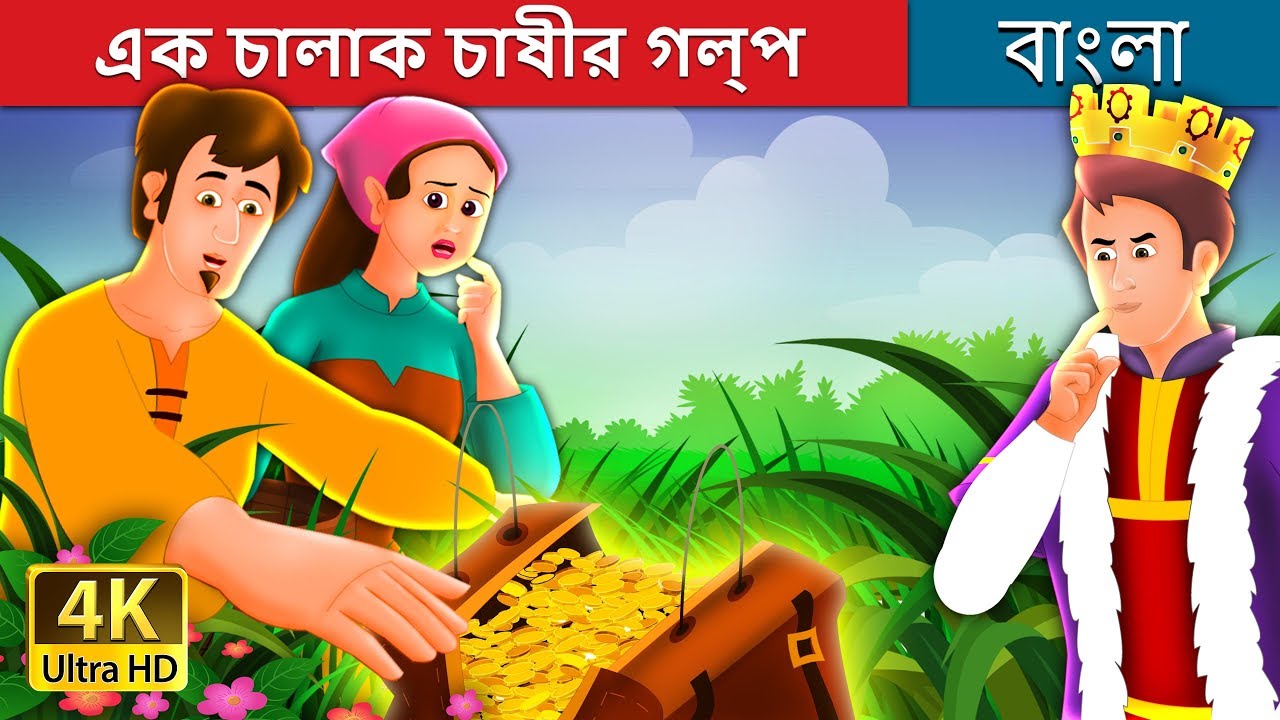 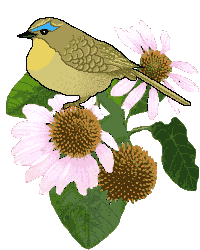 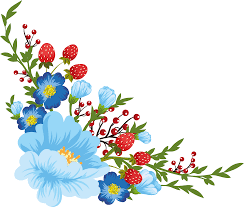 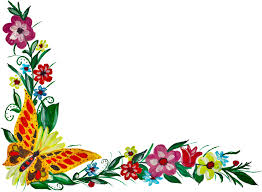 পূর্বজ্ঞান যাচাই
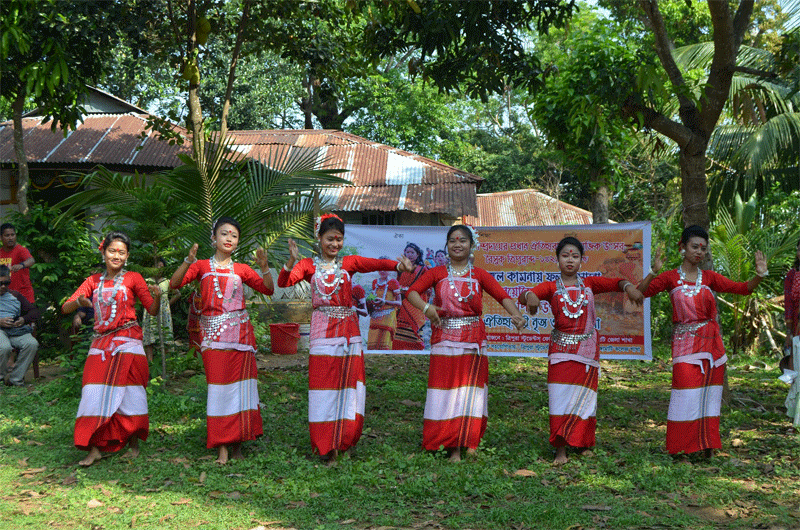 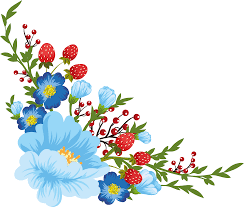 ছবিতে এরা কি করছে বলতো ? তোমরা কি তাদের চেনো ?
হ্যাঁ,  এরা নাচ ও গান করছেন । তারা নৃগোষ্ঠীর জনগণ।
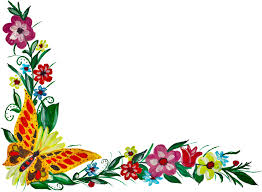 পাঠ ঘোষণা
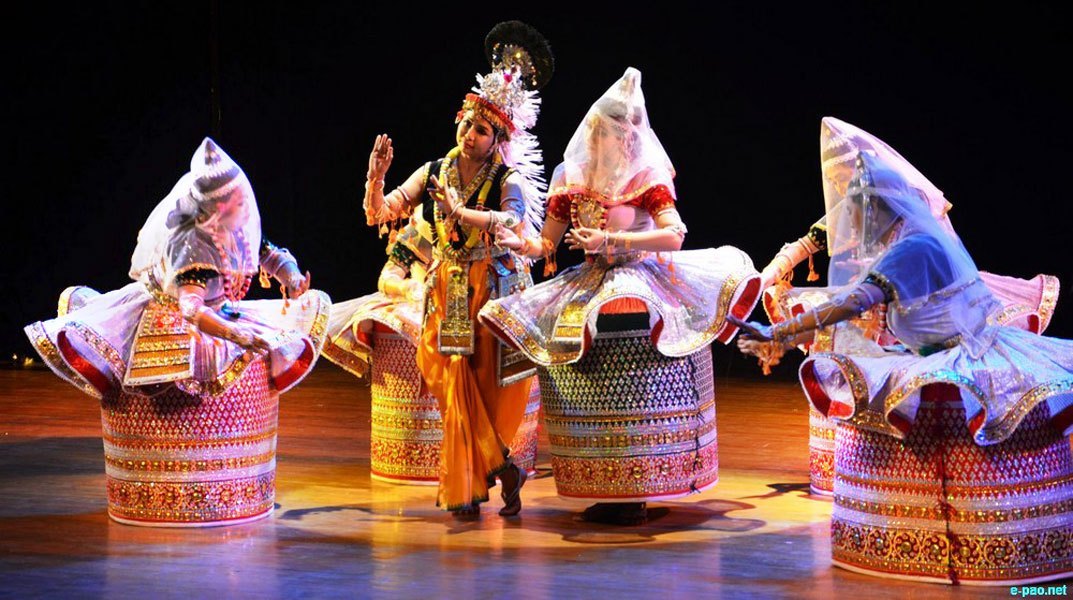 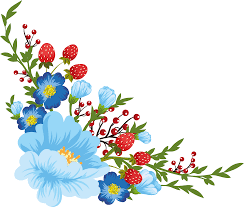 আজ আমরা মণিপুরী জনগোষ্ঠী সম্পর্কে জানবো ।
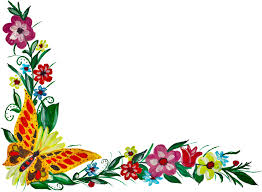 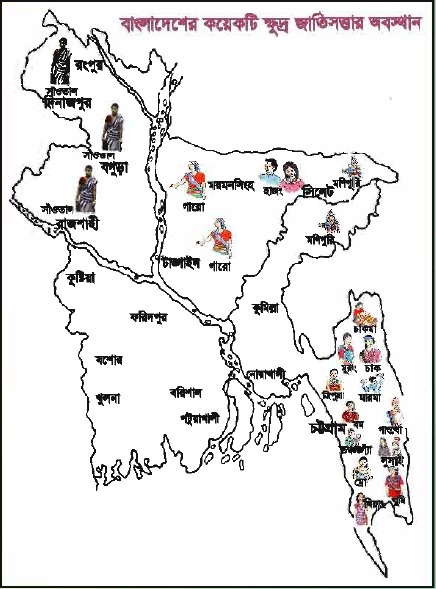 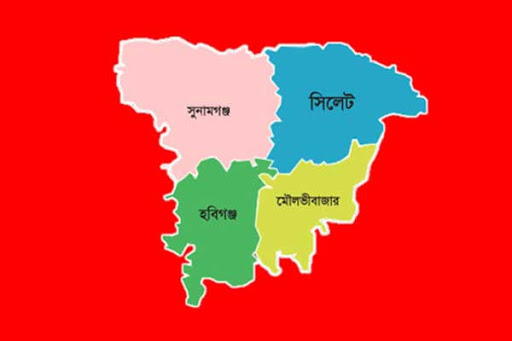 মৌলভীবাজার জেলারকমলগঞ্জে অধিকাংশ মণিপুরী  বসবাস করেন ।
মণিপুরী নৃ-গোষ্ঠীর লোকেরা সিলেট , মৌলভীবাজার ও হবিগঞ্জে বসবাস করেন ।
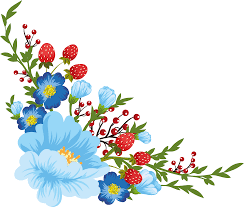 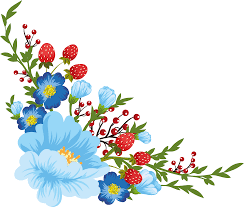 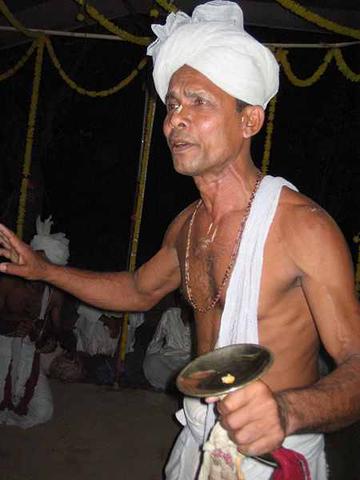 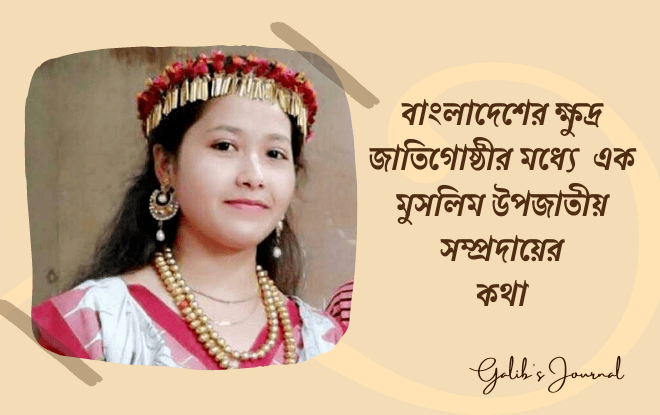 বিষ্ণুপ্রিয়া
মৈ তৈ
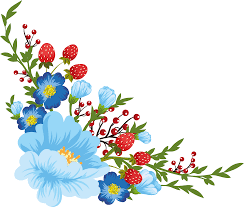 এই নৃ-গোষ্ঠীর অনেকেই ভারতের আসাম ও মণিপুর রাজ্যে বাস করেন । মণিপুরিরা দুইটি ভাষাগোষ্ঠীতে বিভক্তঃ বিষ্ণুপ্রিয়া মণিপুরি  ও মৈ তৈ মণিপুরি
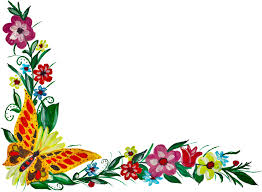 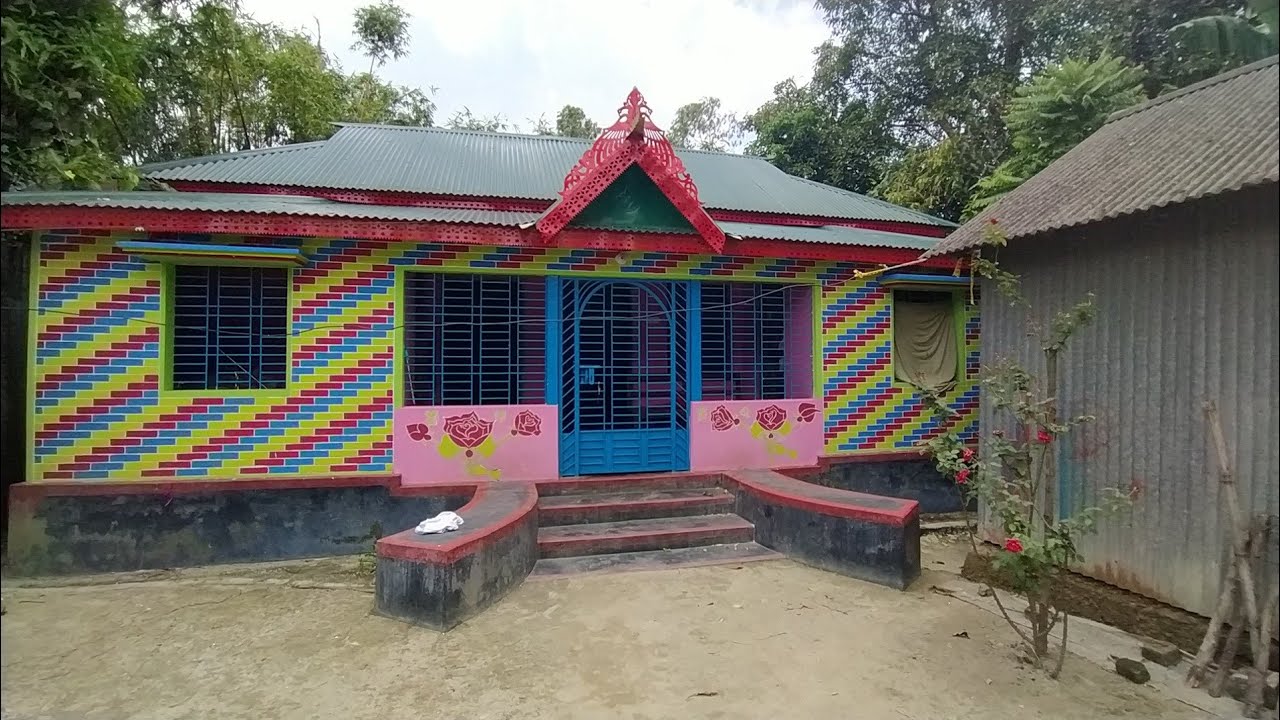 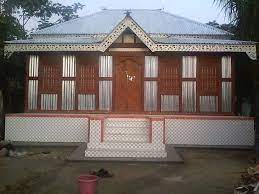 মণিপুরিদের বাড়িঘর বাঁশ , ইট ও টিনের তৈরি ।
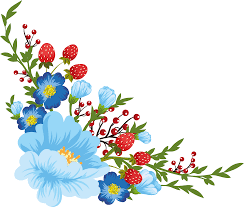 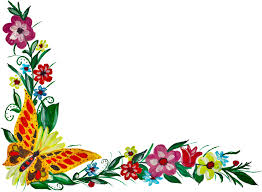 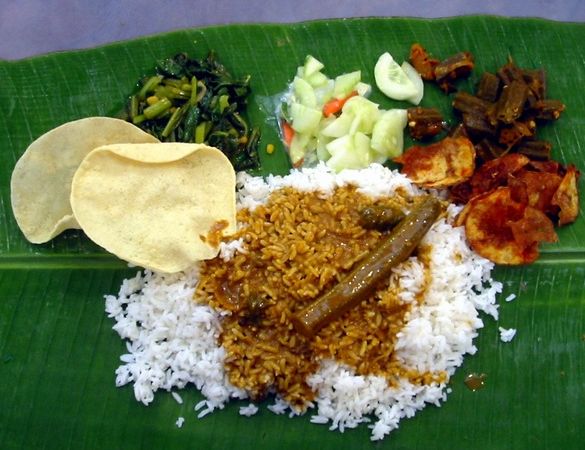 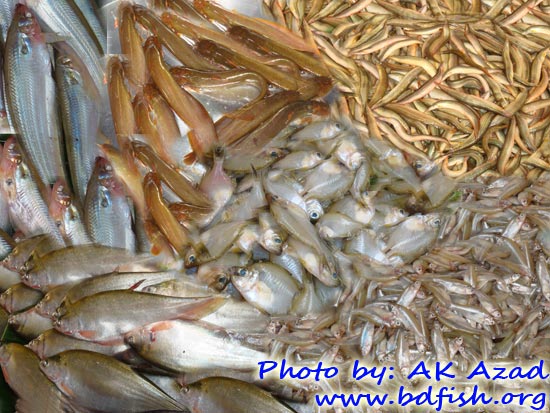 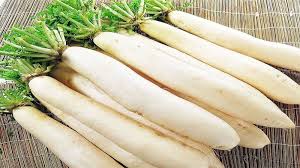 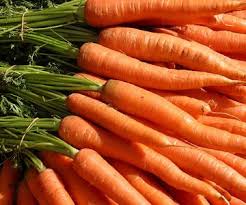 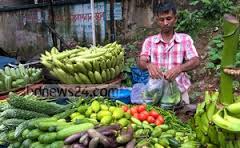 তারা ভাত, মাছ অ নানা ধরনের সবজি খান। মাংস সামাজিক ভাবে নিষিদ্ধ ।
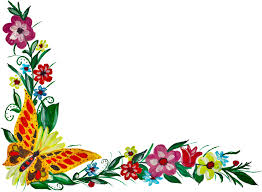 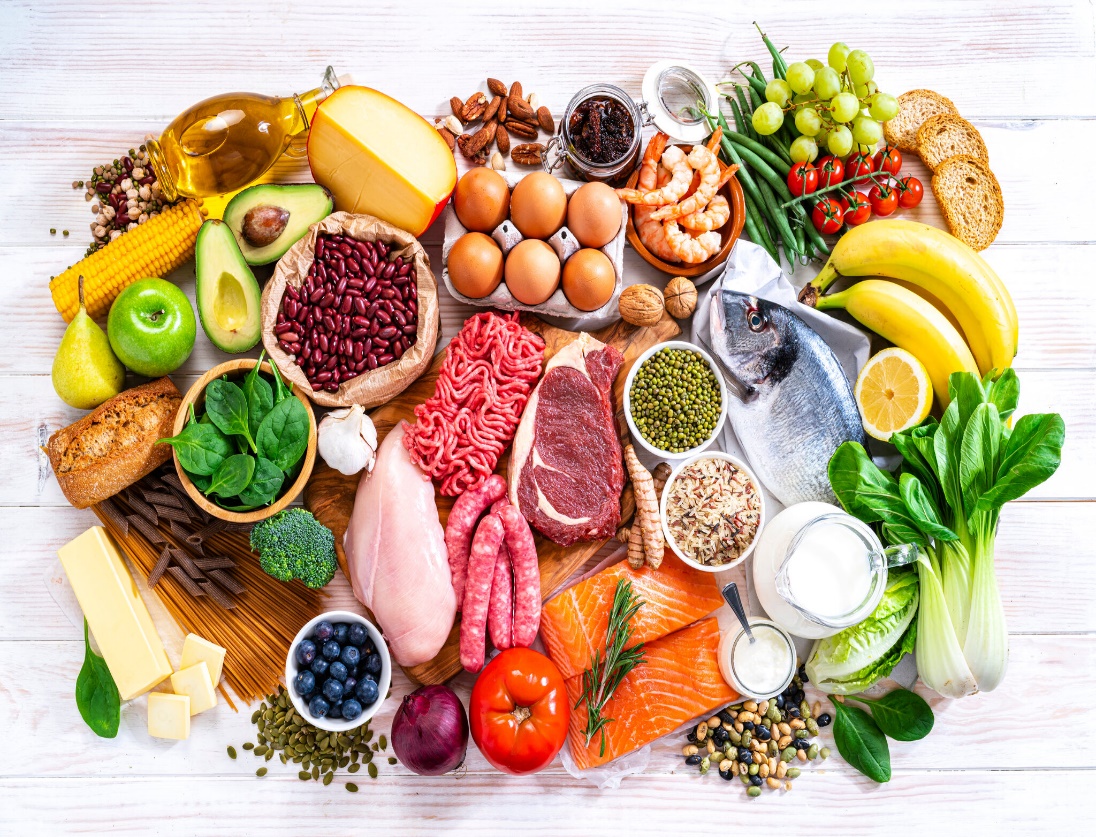 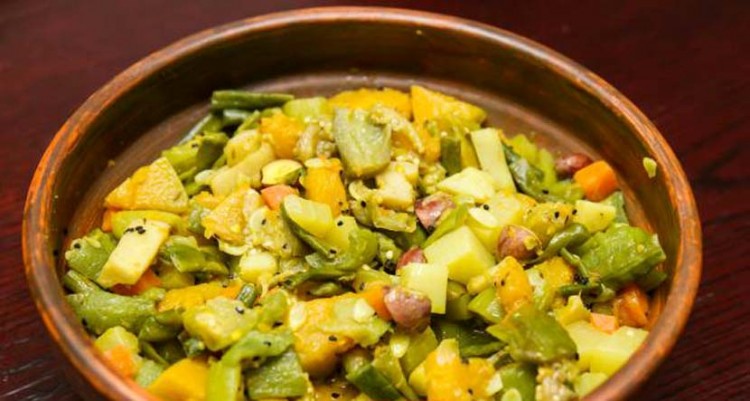 তাদের একটি প্রিয় খবারের নাম সিঞ্জেদা যা নানা ধরনের শাক সবজি দিয়ে তৈরি ।
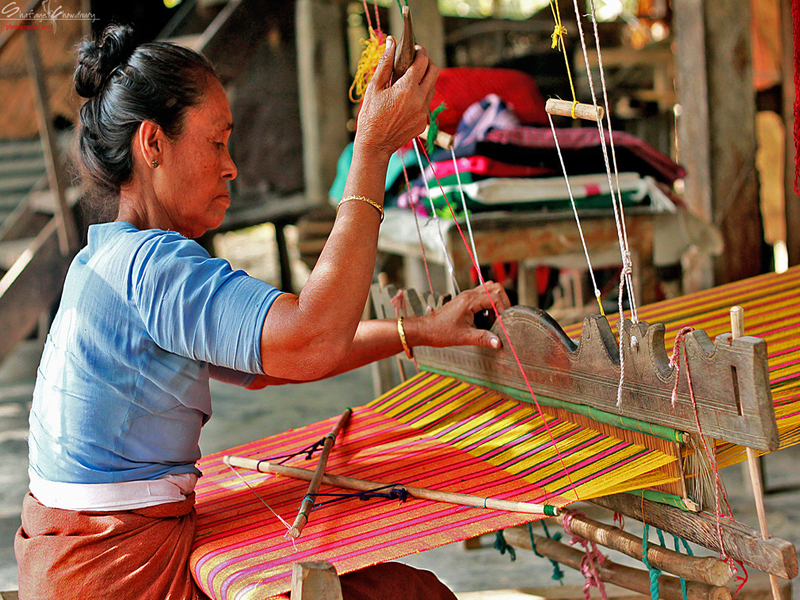 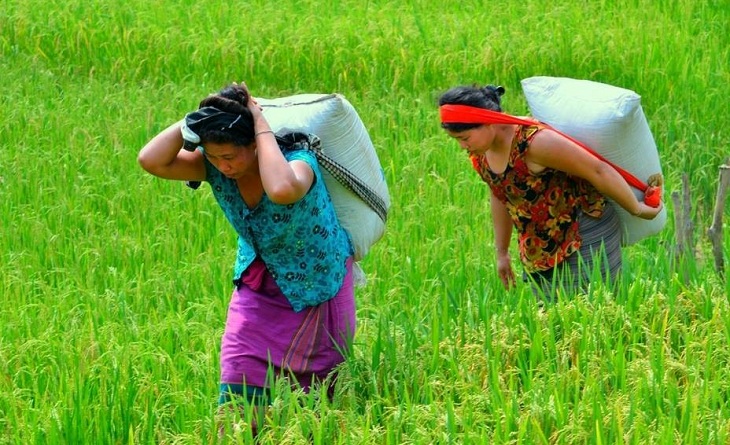 মণিপুরীরা মূলত কৃষিজীবী ও তাঁতি।
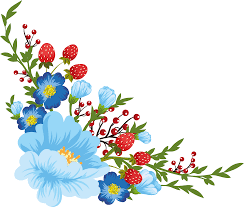 নিরব  পাঠ
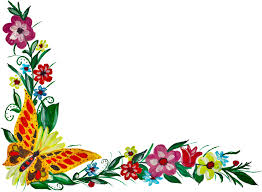 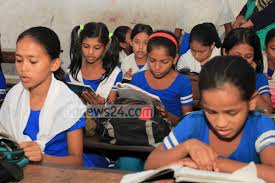 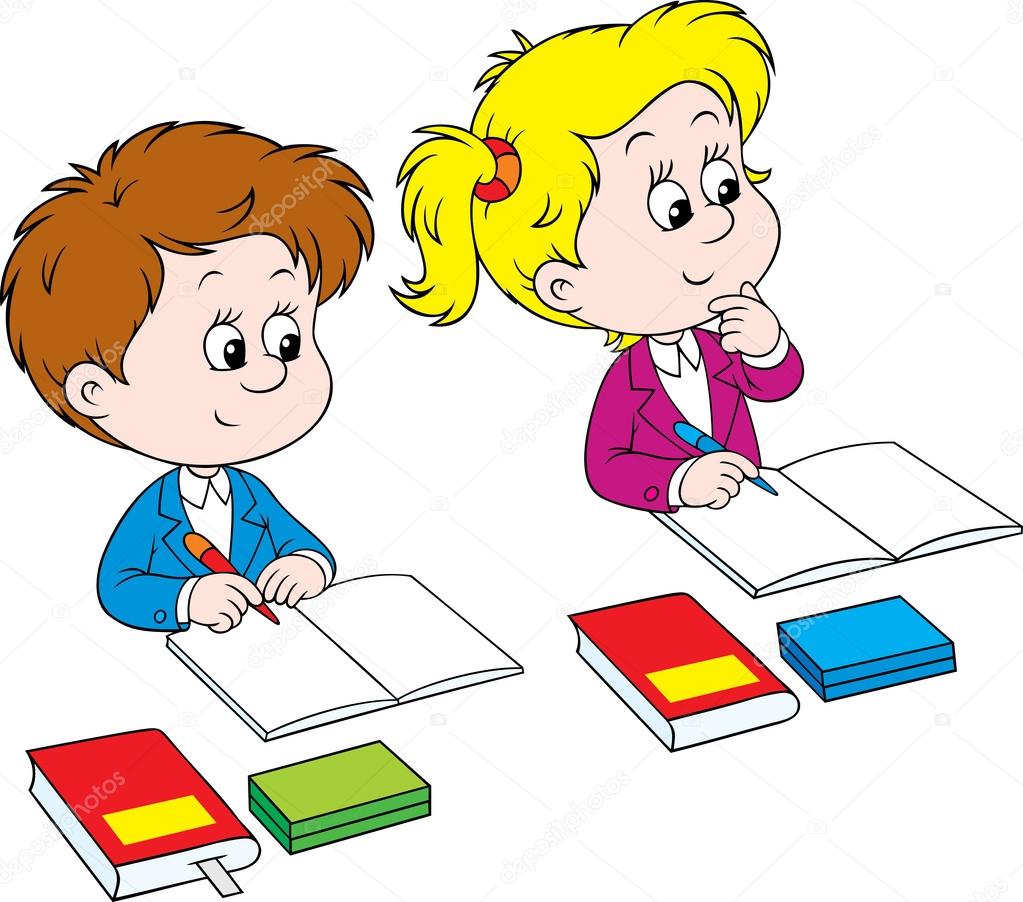 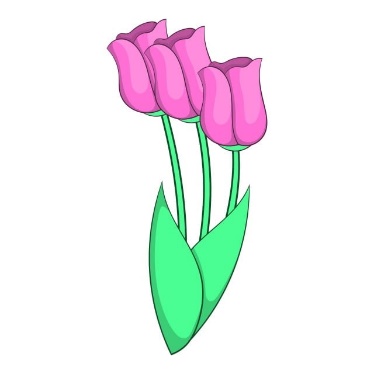 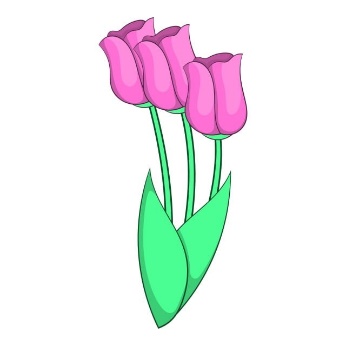 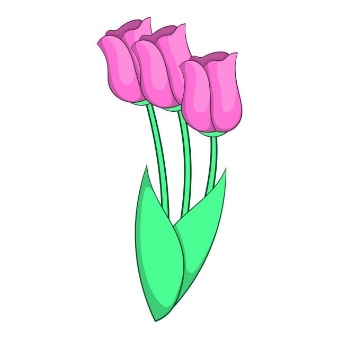 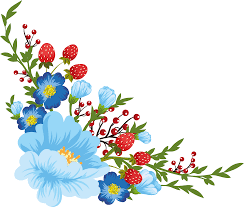 এবার ১৬নং পৃষ্ঠার  আজকের পাঠের অংশটুকু  তোমরা  সবাই  নিরবে  পড়।
দলীয়  কাজ
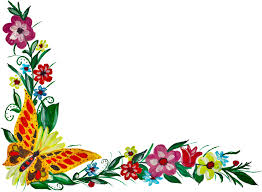 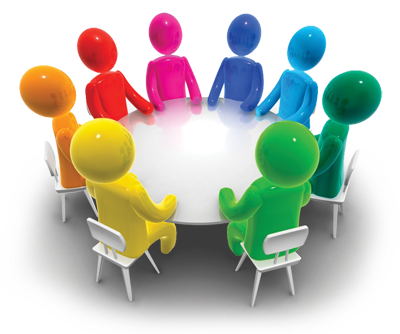 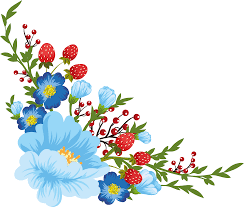 দলীয়  কাজ
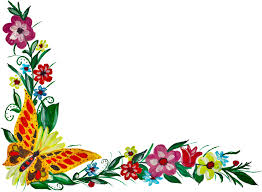 মেঘনা   দল
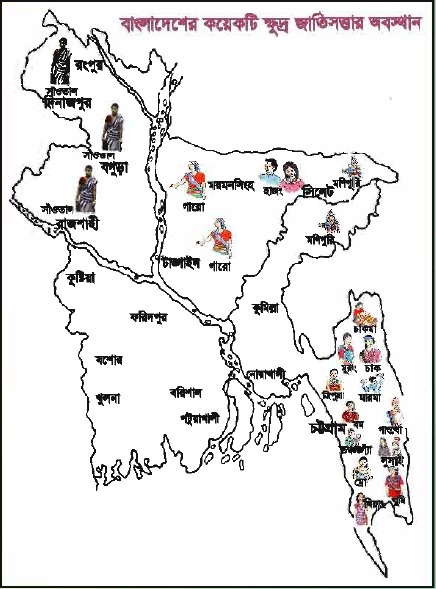 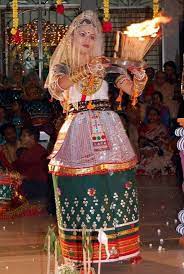 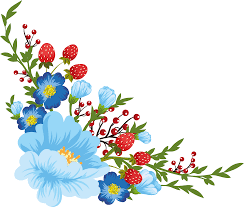 মণিপুরিরা বাঙ্গলাদেশের কোথায় বাস করেন?
সিলেট, মৌলভী বাজার ও হবিগঞ্জে বাস করেন।
দলীয়  কাজ
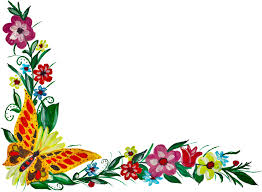 যমুনা   দল
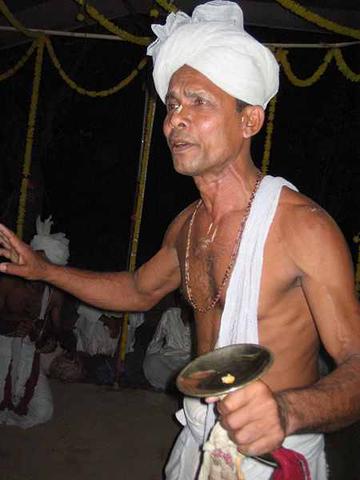 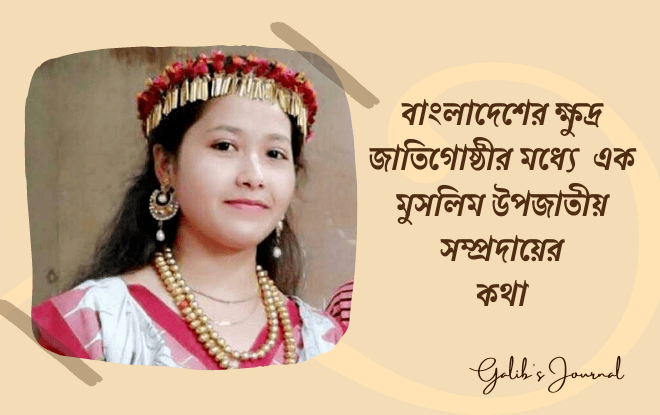 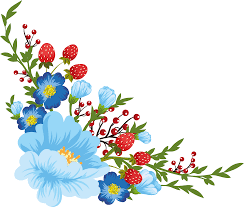 মণিপুরিরা কয়টি ভাষাগোষ্ঠীতে বিভক্ত?
মণিপুরিরা দুইটি ভাষাগোষ্ঠীতে বিভক্ত।
 ১) বিষ্ণুপ্রিয়া মণিপুরি  ও ২) মৈ তৈ মণিপুরি
দলীয়  কাজ
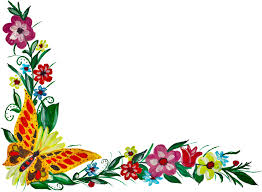 সুরমা   দল
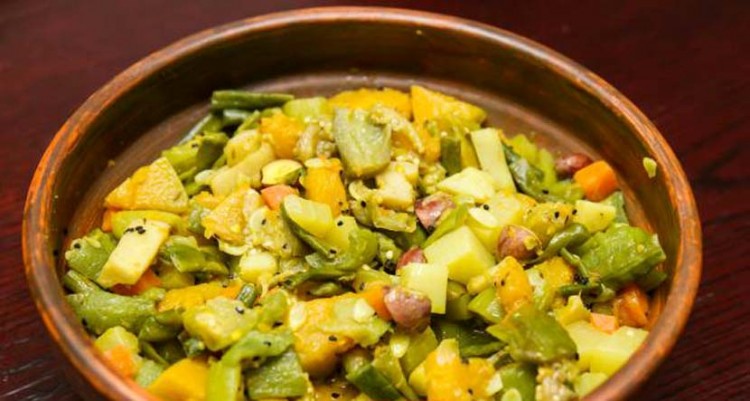 মণিপুরিদের প্রিয় খাবারের নাম কি এবং এটি কি দিয়ে তৈরি ?
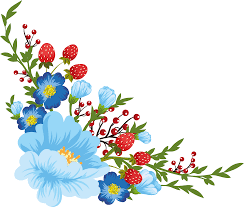 তাদের প্রিয় খবারের নাম সিঞ্জেদা । এটি নানা ধরনের শাক সবজি দিয়ে তৈরি ।
একক কাজ
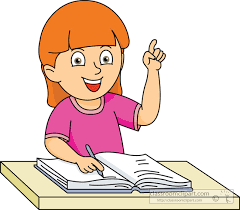 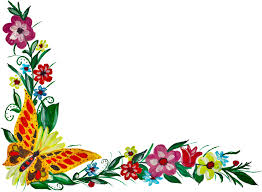 সংক্ষেপে উত্তর দাও
১) মণিপুরিরা কি  কি কাজ করেন ?
২) মণিপুরিদের কোন খাবার নিষিদ্ধ?
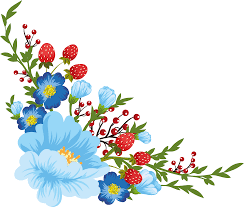 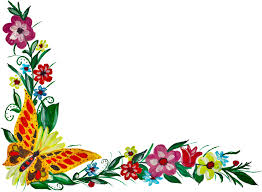 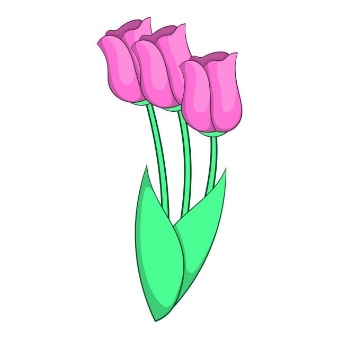 মূল্যায়ন
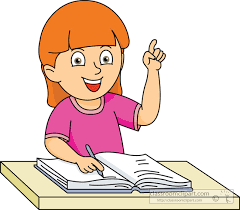 লিখিত
ভারতের কোথায় মণিপুরিরা বাস করেন?
২.মণিপুরিদের বাড়িঘর কি দিয়ে তৈরি ?
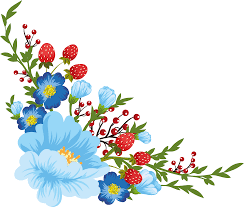 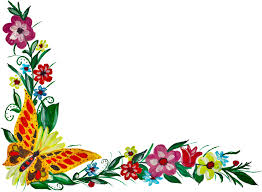 বাড়ির  কাজ
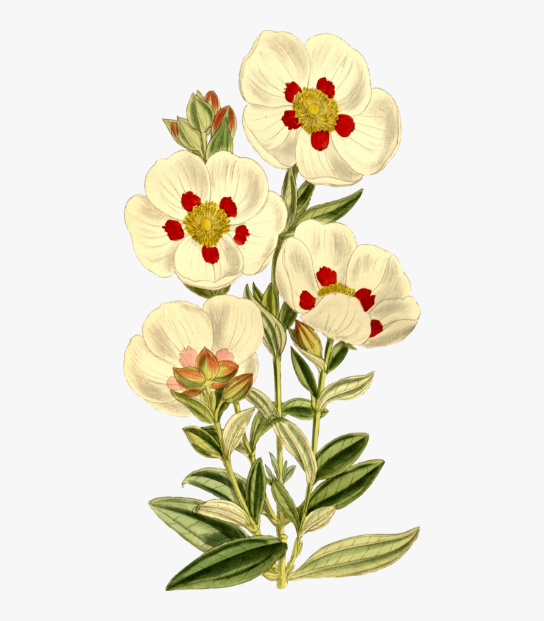 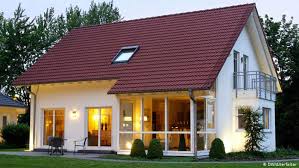 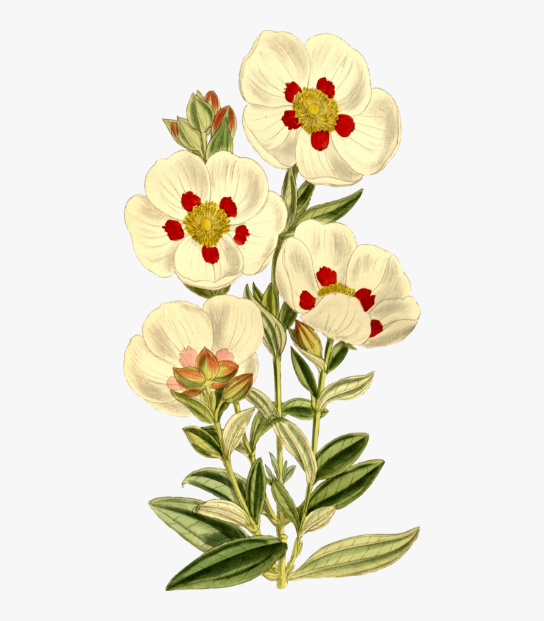 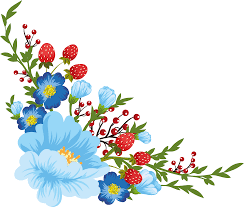 মণিপুরিদের জীব অনধারা সম্পর্কে ৪টি বাক্য লিখ।
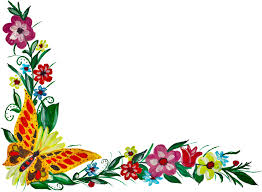 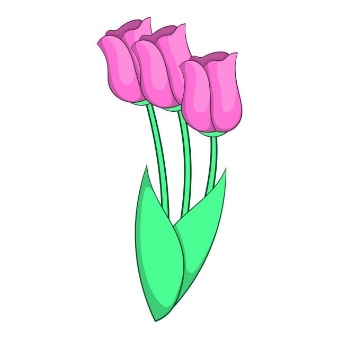 ধন্যবাদ
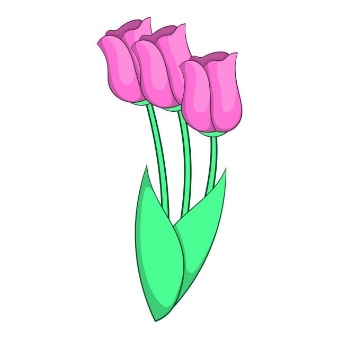 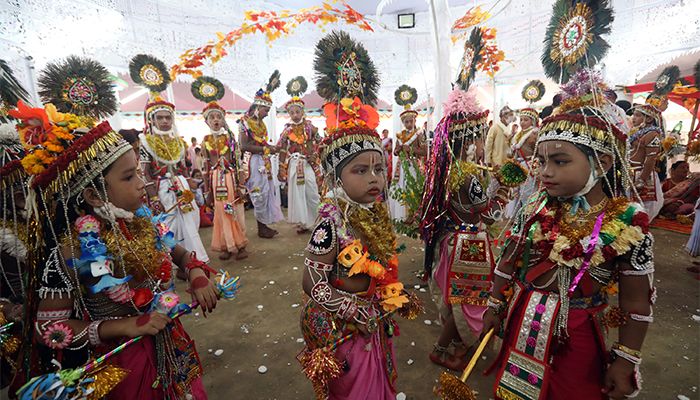 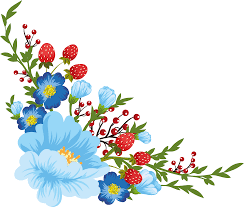 ভাল  থাক ।  আগামীকাল  আবার  দেখা  হবে।